МЕНИДЖМЪНТ НА КЛАСА
КАКВО ЗНАЕ, МОЖЕ И ПРАВИ УЧИТЕЛЯТ КАТО 
ЕФЕКТИВЕН МЕНИДЖЪР НА КЛАСА?
Автор: проф.  д-р  Силвия НиколаеваСофийски университет “Св. КЛИМЕНТ ОХРИДСКИ”
Какво знае, може и прави учителят?
ПРЕПОДАВА
УБЕЖДАВА
ПЛАНИРА
РАЗВИВА / ФОРМИРА
ДАВА ЛИЧЕН ПРИМЕР
МОТИВИРА
СЪВЕТВА
КОНСУЛТИРА
ОРГАНИЗИРА
НАБЛЮДАВА
КОНТРОЛИРА
КООРДИНИРА / АДМИНИСТРИРА
ПООЩРЯВА
ОБЩУВА
РЪКОВОДИ / НАСОЧВА
ПОДКРЕПЯ / СТИМУЛИРА
ДИСЦИПЛИНИРА
ОЦЕНЯВА
САМООЦЕНЯВА СЕ И САМОРАЗВИВА СЕ
КВАЛИФИЦИРА СЕ
УЧИТЕЛЯТ КАТО МЕНИДЖЪР НА КЛАСА
“Да си мениджър всъщност е като да си родител или учител”
Питър Дракър, 
Практиката на мениджмънта, 1980 г.
Предизвикателствата
Организацията на учебното време
“Дребните” големи пречки пред дисциплината
Контролът над класа
Мотивацията за учене и развитие – на ученици и учители
Агресията в класната стая / училището
Опорните въпроси
Защо менажира учителят?
Какво менажира учителят?
Как менажира учителят?
Защо менажира учителят?
за да отговори на очакванията 
за да се справи 
за да контролира
за да дисциплинира
за да оптимизира
За да подкрепя и окуражава
За да формира отговорност
за да гарантира високо качество
за да успее
Какво менажира учителят?
Системите и процесите
учене и развитие на учениците (личностно и групово)
 институционално развитие на класа като формална група
собствената си професионална адаптация и усъвършенстване
	Условията и ресурсите
физическа и работна среда на класа
символика на класа
      Хората   
поведение в класа (индивидуално и групово)
комуникация на класа (вътрешна и външна)
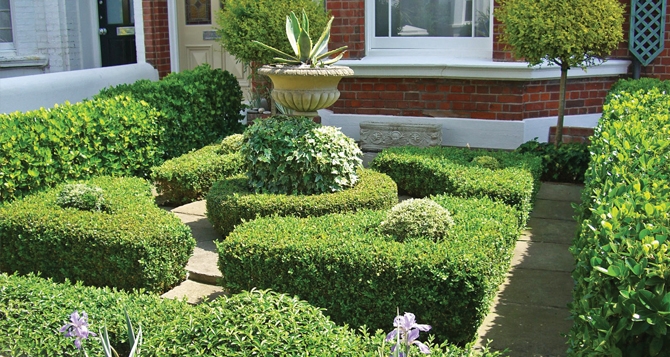 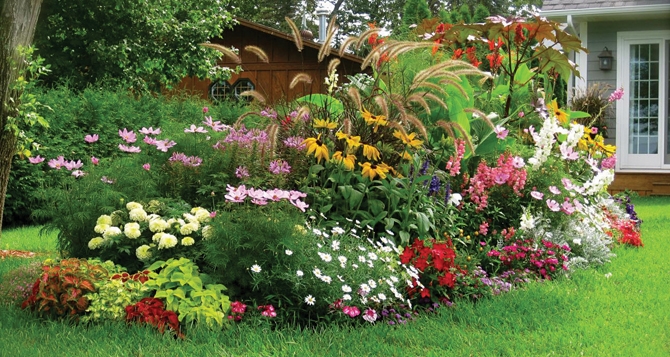 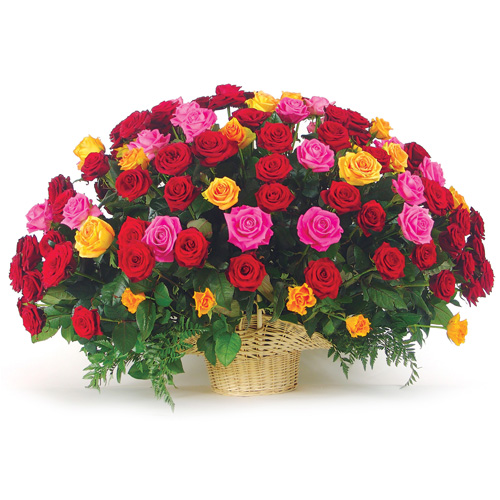 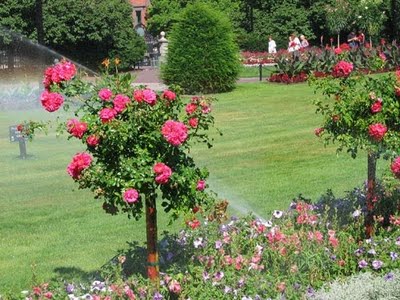 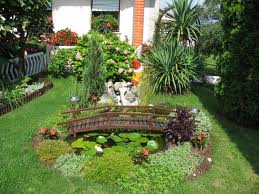 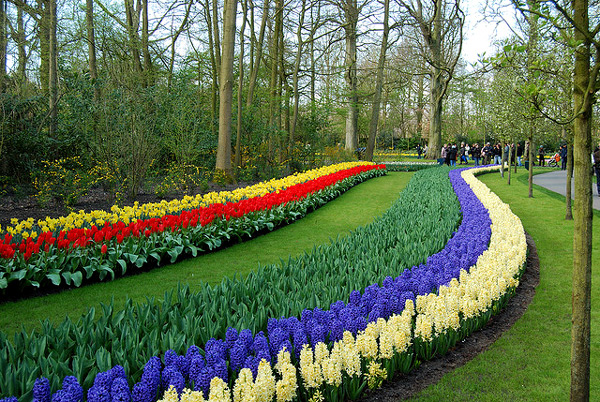 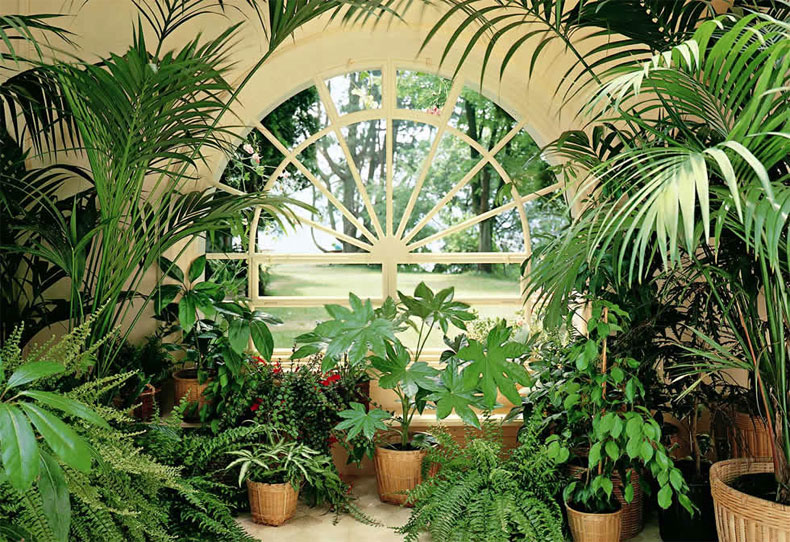 ЗА СИСТЕМИТЕ: 	   КАКВИТО СА И КАКВИТО ГИ СЪЗДАВАМЕ
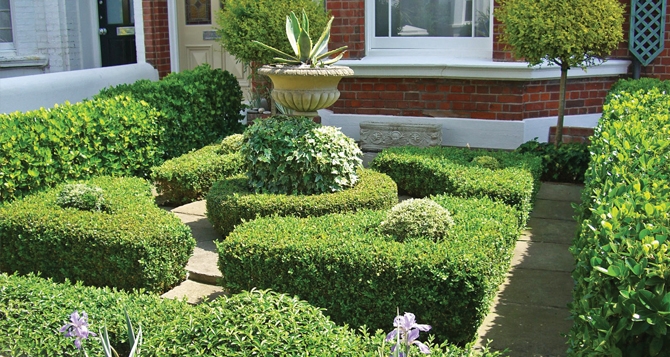 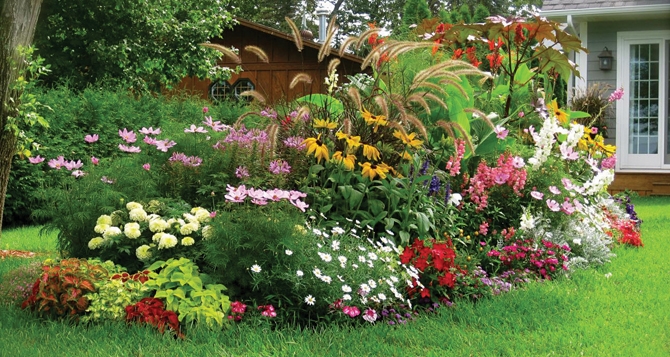 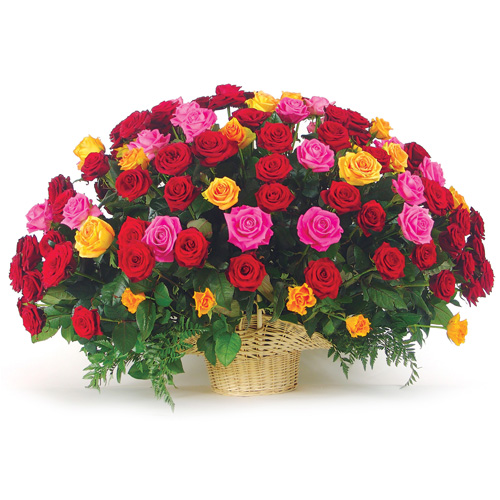 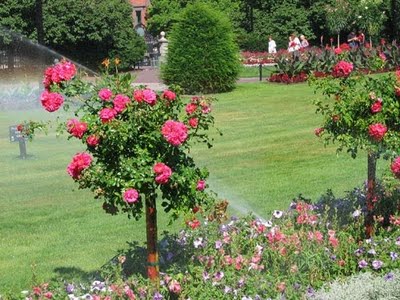 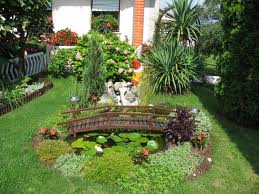 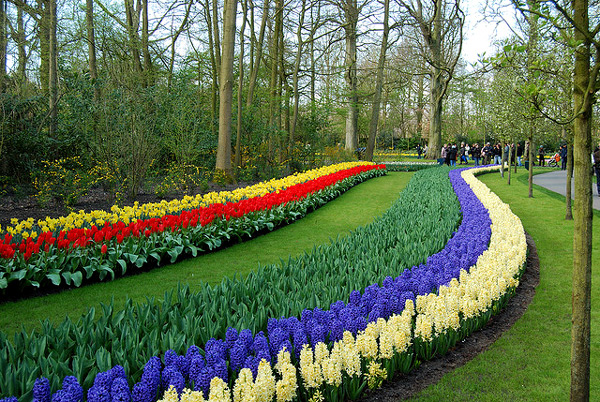 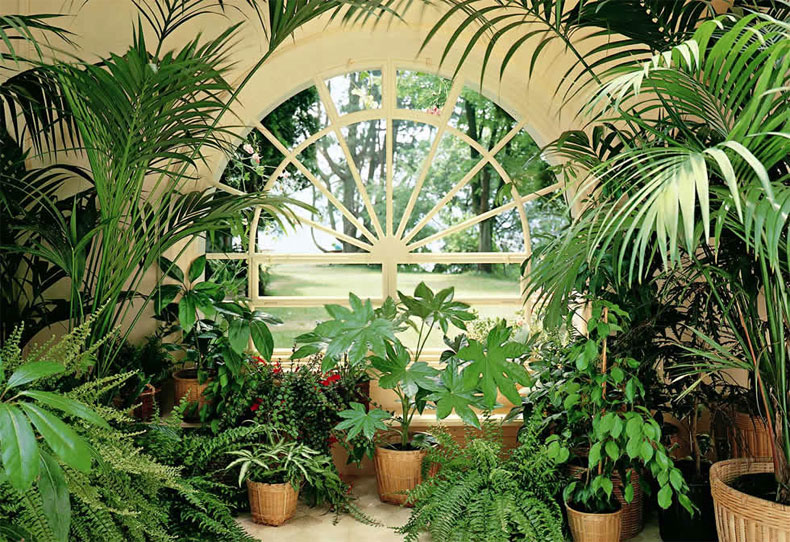 Прототипните системи – в образованието и растениевъдството
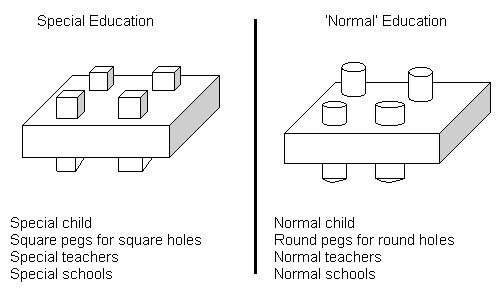 “Специално”       -       “Нормално”образование
“Интегрирано образование” и ...					       градинарство
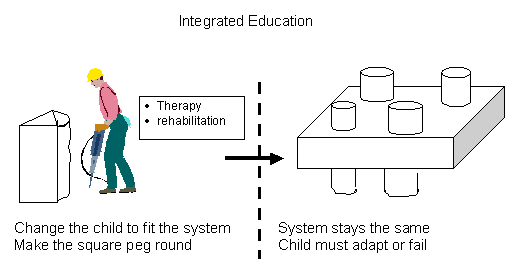 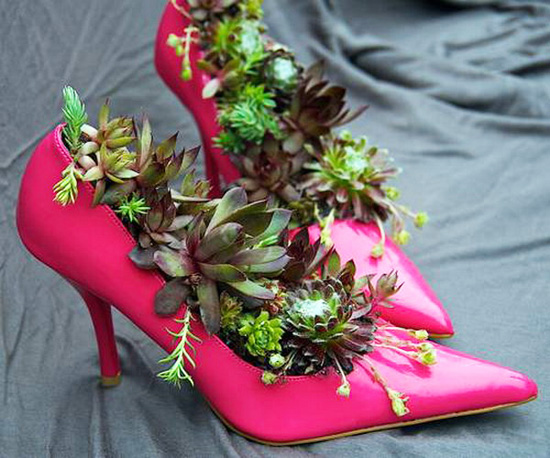 Приобщаващо образование и ...					         екоботаника
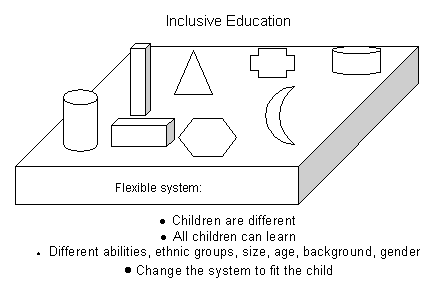 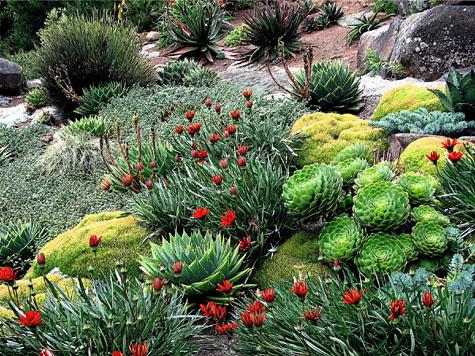 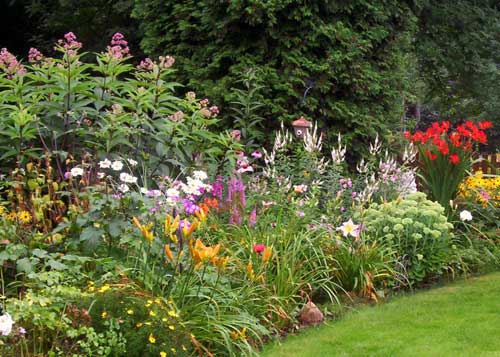 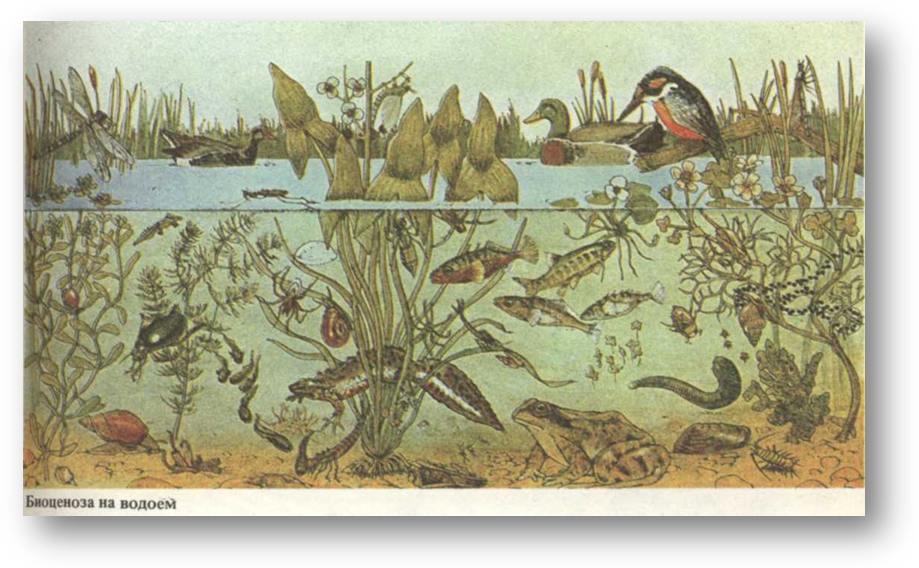 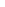 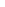 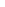 Филип Грайм и неговата екология на растенията(фитосоциология)
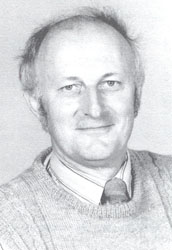 ИНТЕНЗИВНОСТ НА СТРЕСА  ИНТЕНЗИВНОСТ НА                     НАРУШЕНИЕТО/ ДИСЛОКАЦИЯТА	             ниска	           висока                           ниска                                                 висока
r     Р			К		    С	     k
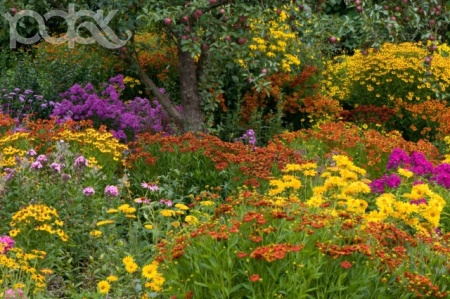 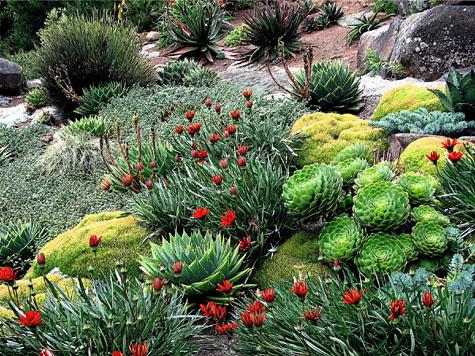 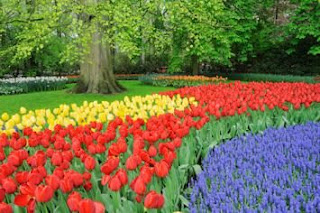 Пермакултурата
Същност: инструмент за проектиране на системи чрез:
Основни ценности на пермакултурата
Холистична визия (поглед върху система или проблем в тяхната цялост)

Системено наблюдение (наблюдение как различните части са свързани помежду си);

Системен анализ (виждане на връзките между основните, ключови елементи). 

Системен подход (оздравяване на болни системи чрез прилагане на идеите, извлечени от устойчиви системи)
* Грижа за Земята 
* Грижа за хората 
* Справедлива 
     подялба  (рамкиране на 
        потреблението)
Графика № 1   Модел за комплексен мениджмънт на реалностите в ученическия клас
Развитийна  среда
Поведенческа среда
Комуникационна среда
Институционализирана среда
Символна среда
Физическа среда
Професионална среда
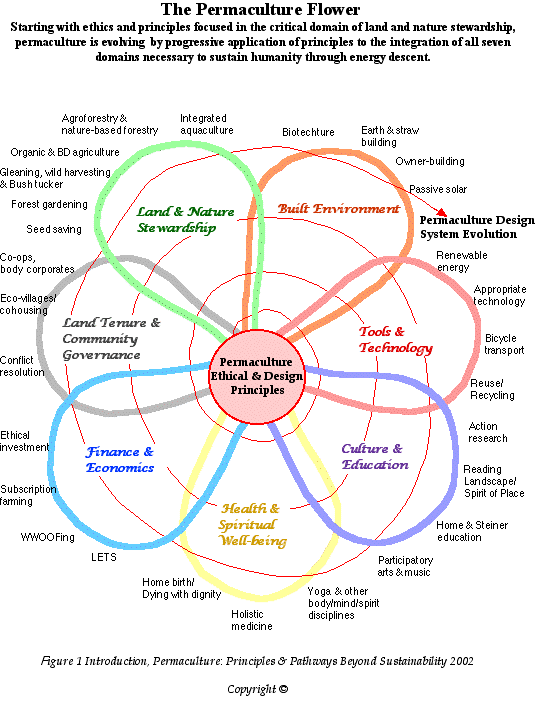 ИНТЕНЗИВНОСТ НА СТРЕСА/дефицитиИНТЕНЗИВНОСТ НА                    НАРУШЕНИЕТО// рисковете		             ниска	           висока                          ниска                                                 висока
Комплексен модел за мениджмънт на класа
Развитието на учениците
Комуникацията в класа
Поведението в класа
Класа като формална група
Физическата среда на класа
Класната символика
Професионалното развитие и кариера на учителя
Системни измерения на класа
Как менажира учителят?
Следвайки своята професионална философия за смисъла, целите и средствата

Владеейки необходимите знания и информация 

Развивайки своите практически умения и опит
Философия
Познание

информация
Опит

Добри практики
Модел за комплексен мениджмънт на реалностите в класа
Основни принципи

системенност (анализ, диагностика и оценка);
комплексно (многоаспектно и дълбинно) третиране;
 автентичност (менижиране в естествени условия);
позитивизъм (приемане);
ангажираност (взаимност и мотивираност);
отвореност (очакване и приемане на различието);
проактивна (изпреварваща) нагласа и действие 

Вж. Таблица 7. Принципи за комплексен мениджмънт, с. 48, книга втора
Основни понятия

Зона на  стабилност
Зона на свръхпотенциал
Зона на дефицитарност
Зона на потенциален риск
Зона на реален риск
Ключова зона



Вж. по-подробно с.36-7, книга втора
ЕТАПИ НА МЕНИДЖМЪНТА НА УЧЕБНИТЕ ГРУПИ И СРЕДИ
Първи етап: Системен анализ на реалностите в класа/учебната група

Втори етап: Комплексно управление на реалностите в класа/учебната група и учебна среда

Трети етап: Актуализация и самоактуализация на реалностите в класа
Първи етап: Системен анализ на реалностите в класа/учебната група
Книга 2
С.  36 – основни стъпки и предназначение

С.35 – матрици за системен анализ и избор на интервенционна стратегия
Матрица на системния анализ
Втори етап - комплексно управление
Книга втора   -   с.49 

    Стъпки  структуриращи втори етап и тяхното предназначение
Матрица на комплексната стратегия
Втори етап - Равнища и основни подходи за комплексен мениджмънт на учебни групи и следи
ЗАЩИТА
ПРЕВЕНЦИЯ
СТИМУЛАЦИЯ
КОНТРОЛ
КОРЕКЦИЯ
ПЪРВО РАВНИЩЕ НА КОМПЛЕКСЕН  МЕНИДЖМЪНТ: Физическа сигурност, психологическа защитеност, институционална пригодност и легитимност
Мениджмънт на класа/групата като институционална среда / формална група
Стратегически мениджмънт
Организационен мениджмънт
Операционен (текущ) мениджмънт
Мениджмънт на човешките ресурси

Мениджмънт на физическата и работна среда на учебната група/клас 
Времеви мениджмънт
Пространствен мениджмънт
Документален мениджмънт
Ресурсен и технологичен мениджмънт

Мениджмънт на груповата символика
Идейна символика
Институционална символика
Обектна символика
Дейностна символика
Основни елементи, документи и инициативи за менижиране на класа
като институционализирана реалност

СТРАТЕГИЧЕСКИ И ИНОВАЦИОНЕН МЕНИДЖМЪНТ
1. стратегическа програма за мениджмънт на класа
2. система (план) за мениджмънт на класа

ОРГАНИЗАЦИОНЕН МЕНИДЖМЪНТ
3. подготовка за учебната година
4. оформяне на официалната и неофициална
документация на класа
5. предварителна диагностика и информация за класа
6. осигуряване и организиране на предварителните условия
и предпоставки за работа на класа.

МЕНИДЖМЪНТ НА ЧОВЕШКИТЕ РЕСУРСИ
7. подготовка и провеждане на първа родителска среща
8. подготовка и осъществяване на първа среща с класа
9. структуриране на вътрешната среда на класа и регламентиране
на каналите за вътрешна информация
10. структуриране на външната среда на класа и регламентиране
на комуникацията с нея и каналите за обратна връзка

ОПЕРАТИВЕН (ТЕКУЩ) МЕНИДЖМЪНТ
11. текущо планиране и координиране на
организационния живот на класа.
Индивидуална задача – разпределете предложения списък от документи и др. по подходи за институционален мениджмънт
Практическа задача –  техники и практики за мениджмънт на първо равнище  (самостоятелна извънаудиторна работа)
ВТОРО РАВНИЩЕ НА КОМПЛЕКСНИЯ МЕНИДЖМЪНТ: Мениджмънт на груповата динамика и общностно развитие(учебната група като социална общност)
Мениджмънт на класа като комуникационна среда
Мениджмънт на вътрешната комуникация в класа
Мениджмънт на комуникацията със социалното обкръжение на класа
Мениджмънт на класа като поведенческа среда
мениджмънт на дисциплината
мениджмънт на индивидуалното поведение
мениджмънт на груповото поведение

Вж. книга 2 , съответни текстове
Практическа задача – техники и практики за мениджмънт на второ равнище
ТРЕТО РАВНИЩЕ НА МЕНИДЖМЪНТ: мениджмънт на развитието и саморазвитието чрез индивидуално и екипно отворено учене
Мениджмънт на класа като среда за развитие на учениците
Мениджмънт на обучението
Мениджмънт на възпитателните и социално-педагогически взаимодействия

Мениджмънт на класа като среда за  професионална адаптация и развитие на учителите
Авто-мениджмънт на професионалното развитие  на учителя 
Мениджмънт на екипите работещи с класа
КОМПЛЕКСЕН  МЕНИДЖМЪНТ НА ИНДИВИДУАЛНО И ГРУПОВО РАЗВИТИЕ НА УЧЕНИЦИ И УЧИТЕЛИ
[
Практическа задача – техники и практики за мениджмънт на трето равнище
Трети етап – Актуализация и самоактуализация на реалностите
Вж. по-подробно таблица на с.40 на книга втора
Ползите от добрия мениджмънт на  учебните групи и среди
фокусът е върху превенцията и стимулацията, а не върху корекцията и санкциите;
потенциалът на класа се превръща в уникалност;
 комфортът е в и с нас по време на работа с класа;
 комуникацията в класа е пълноценна и приятна за всички;
 ученето е по-щадящо и по-успешно, защото е по-приятно и подкрепено;
  класът е формална общност с неограничени неформални перспективи;
 работейки за успеха и развитието на учениците, учителят развива и самия себе си.
Благодаря за вниманието!